Living Donor Society
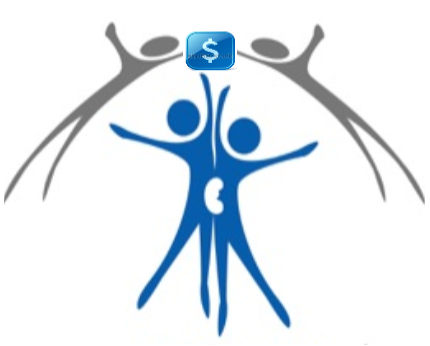 Team:
Phoebe Shubsuwan        Roxanne Aceves Stephono Griffin
CSC 686
 National University
8/28/2019
Agenda
Design Overview




Prototype
Code/phpMyAdmin (5 Min)
Website (15 Min)
5 Minutes
20 Minutes (Prototype)
Design Overview
Site Map
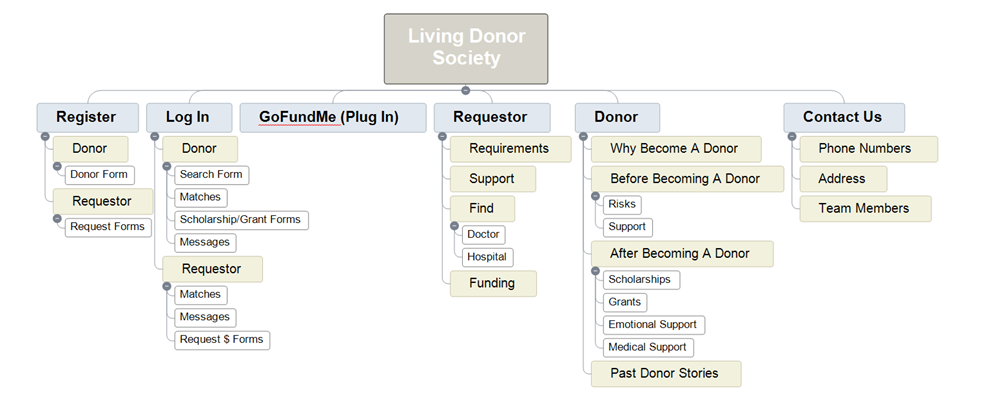 Create a single platform that brings it all together
Original Design – 
Website’s minimum requirements
Current XML Site Map– 
https://shussmedia.com/wordpress/sitemap-1.xml
Architecture Diagram
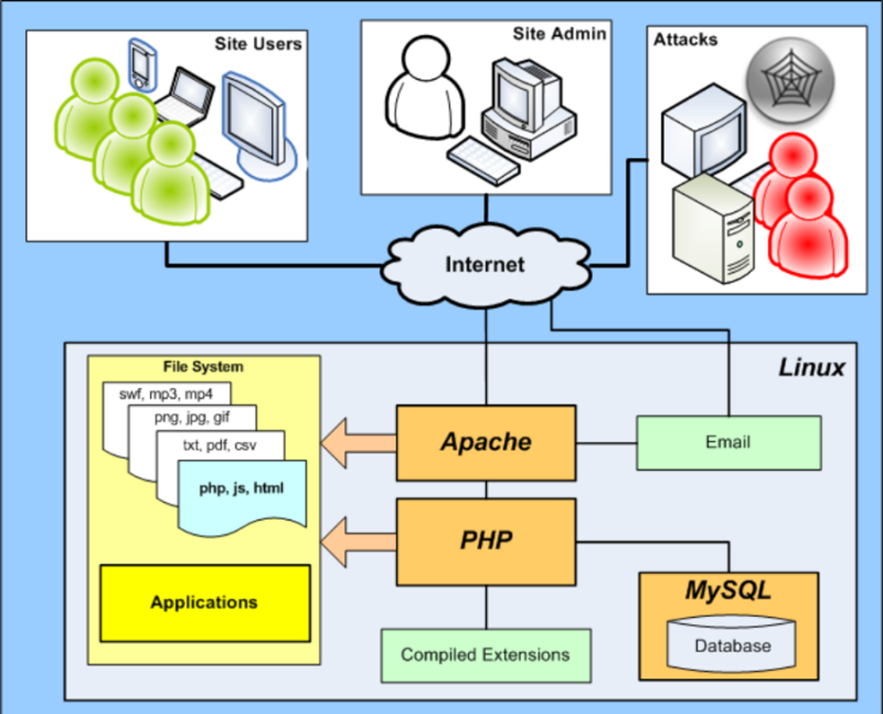 System
Found at: https://apachebooster.com/kb/apache-web-server-and-its-overall-working-in-detail/
Interface Design
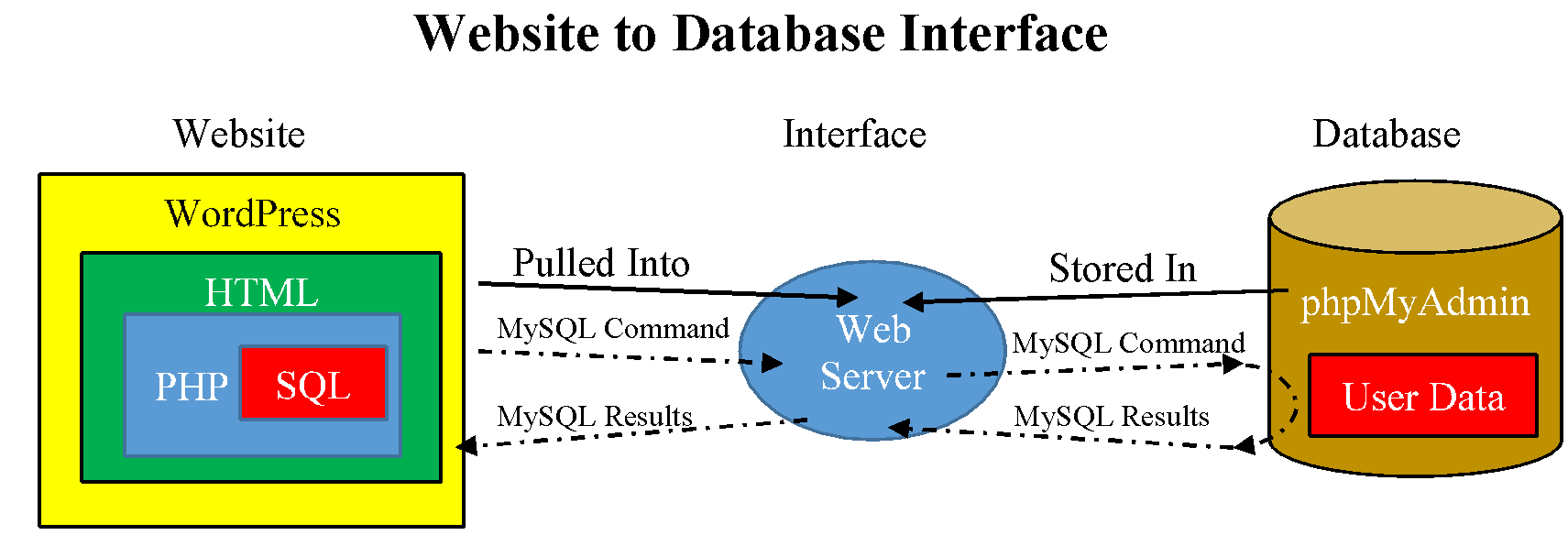 Benefits:
Wide spread usage of web-based solutions 
Bring people together and offer services
Original Database Design
ERD
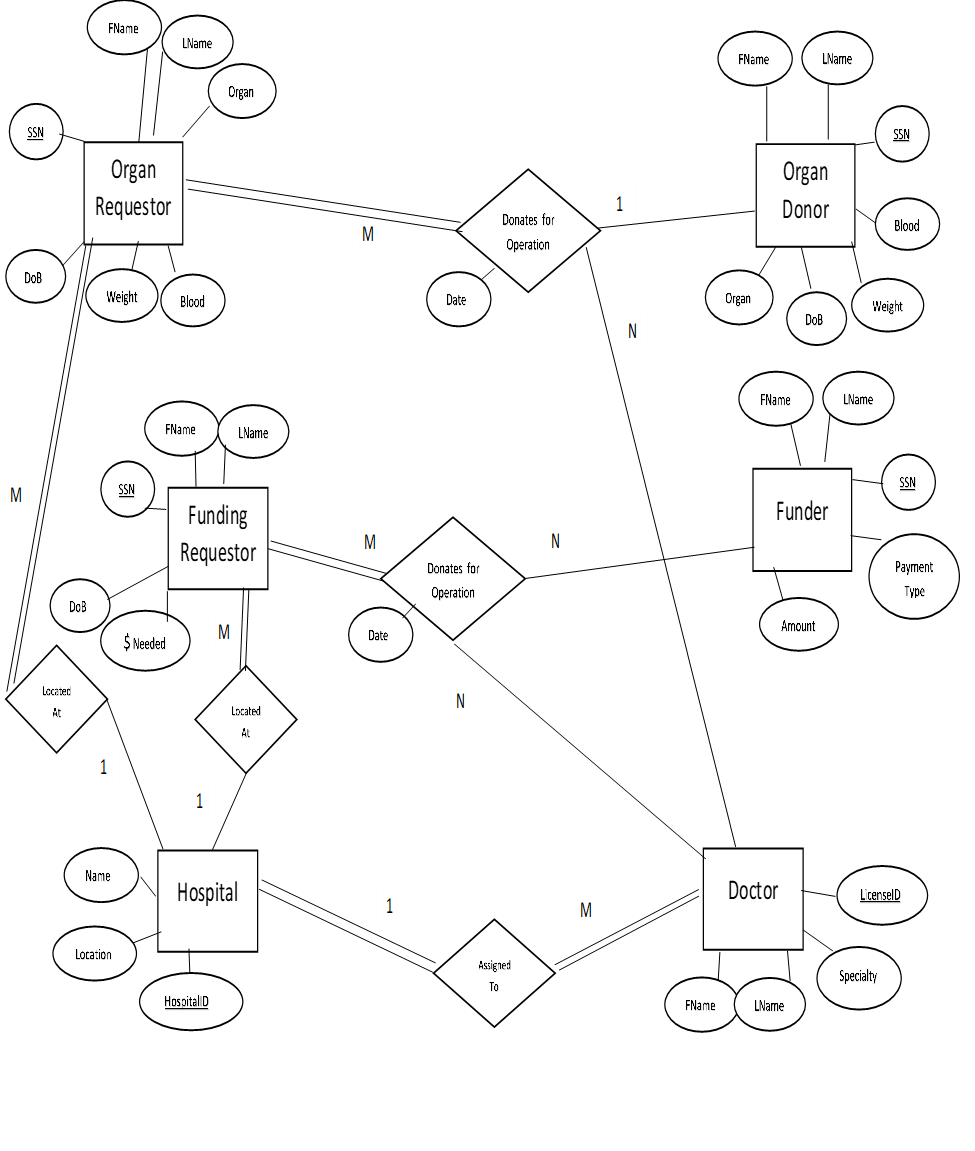 phpMyAdmin ERD
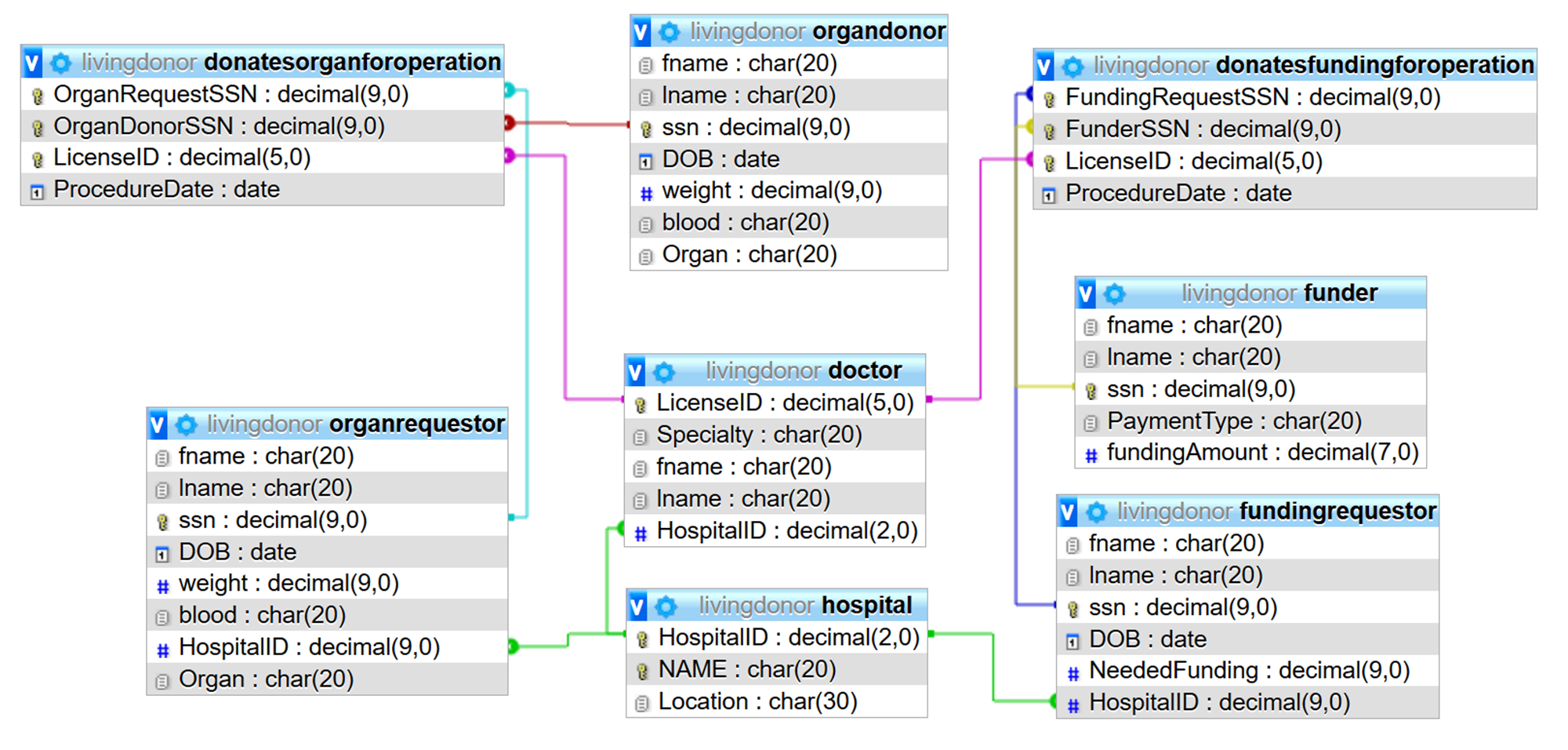 PHPMyAdmin – all tables
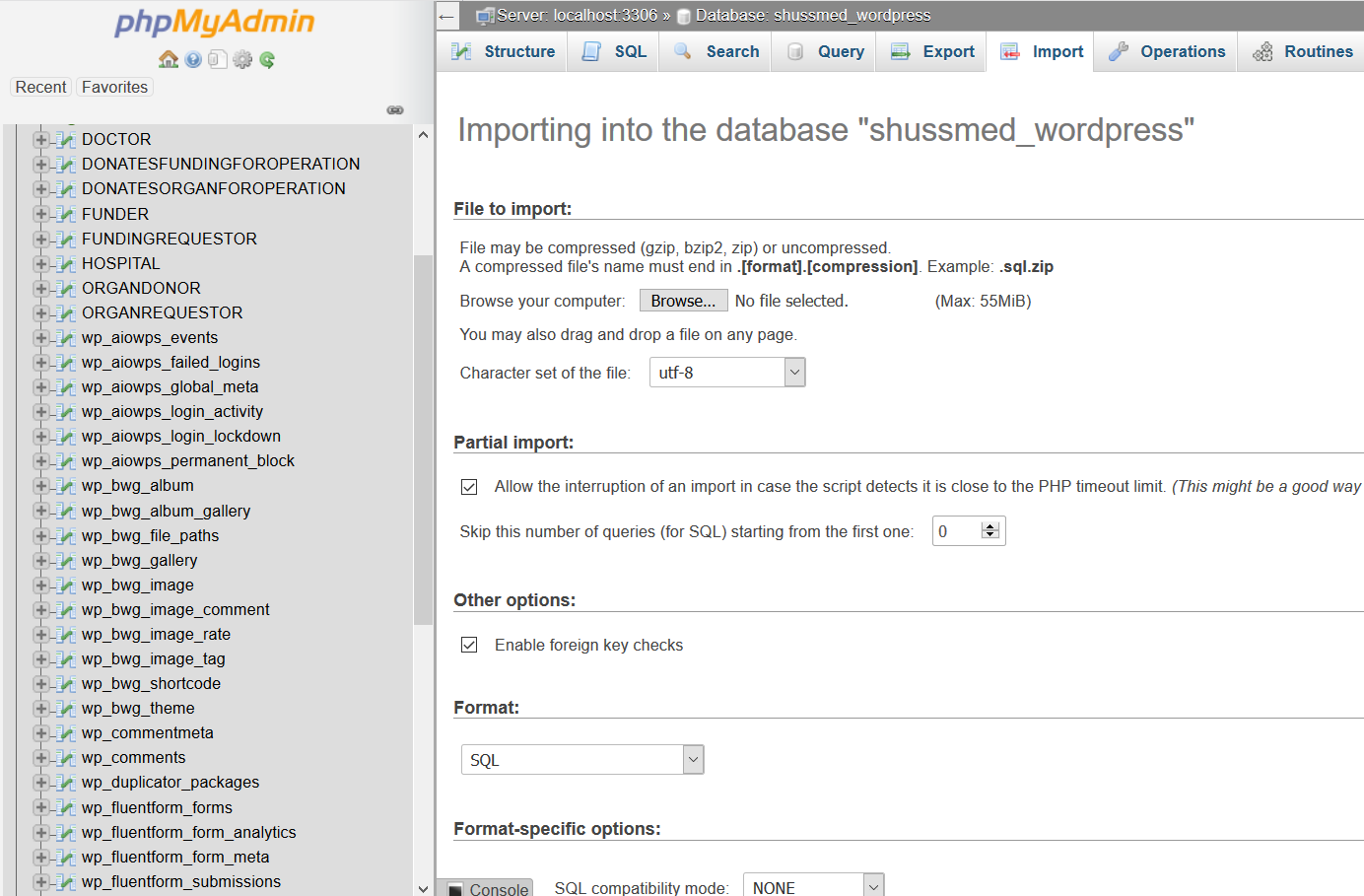 Platform Security
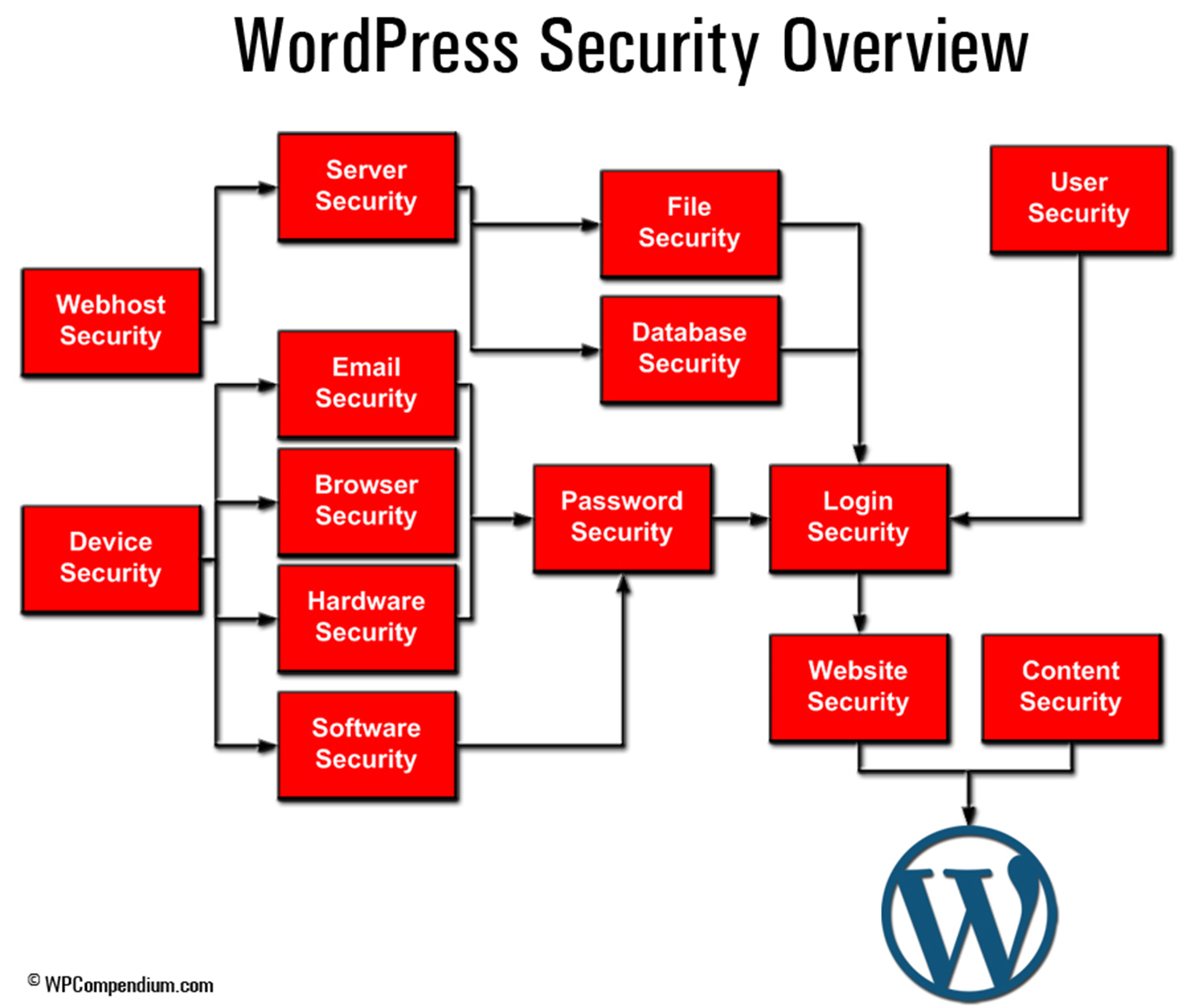 https – the communication is encrypted from sender to receiver

Google reCaptcha  - to verify users not robots

To connect to database
-Wp-config.php – modify this page
Found At:  https://wpcompendium.org/wordpress-security/wordpress-security-guide-for-beginners/
Code: Server Host
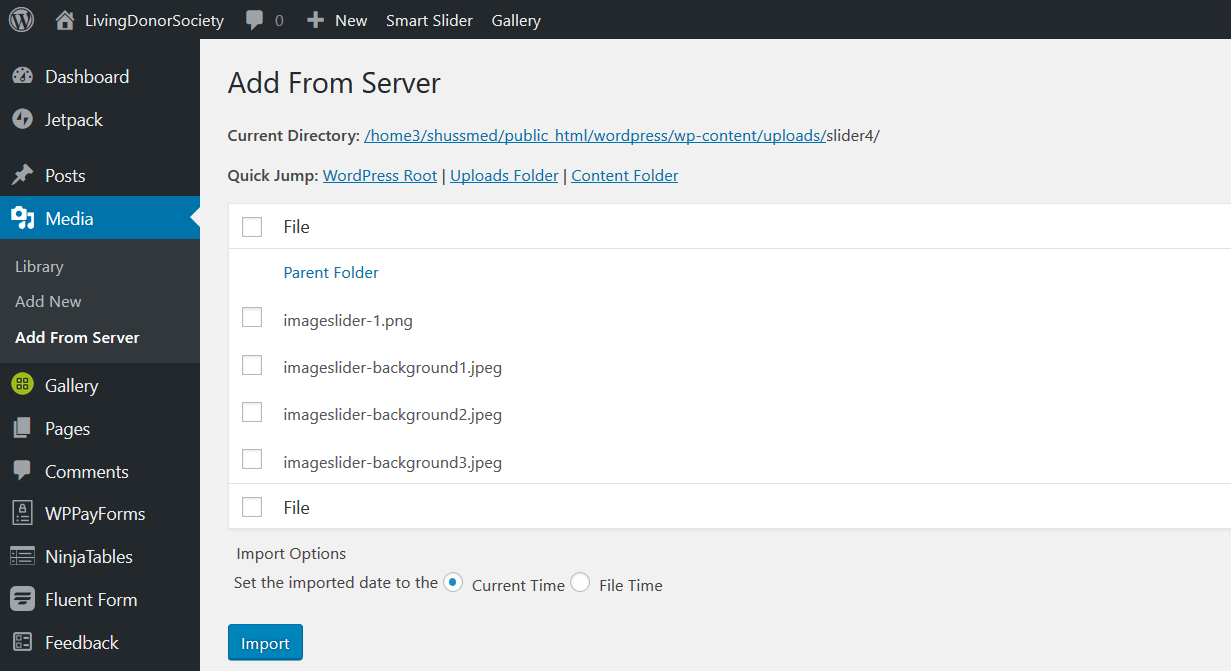 Code: Style.css
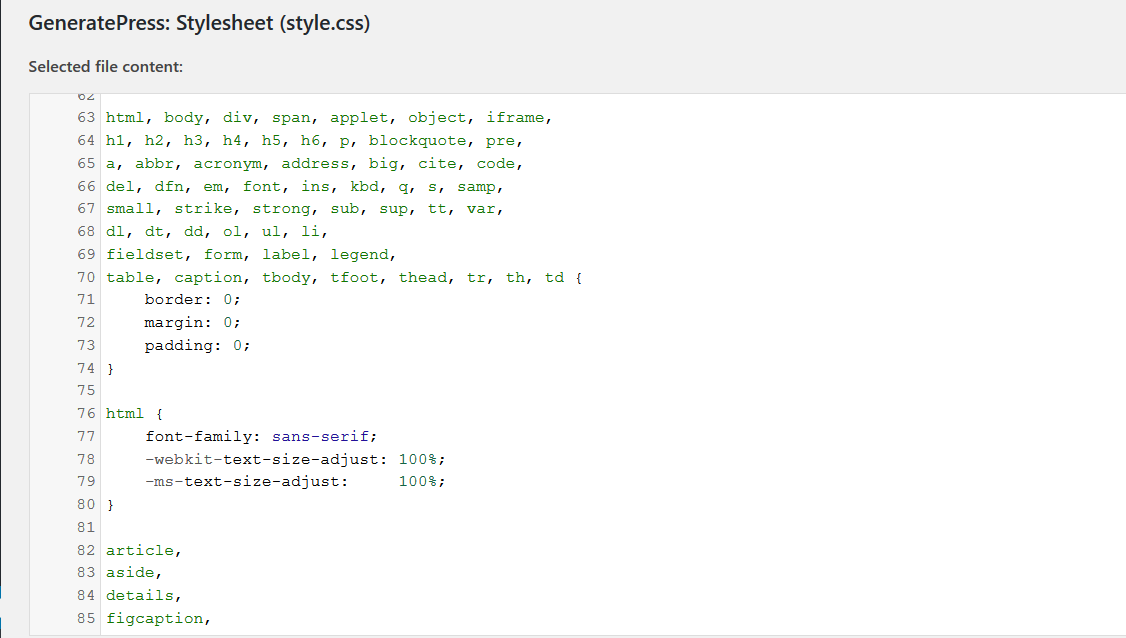 Code: Functions
To remove meta data tag from the website
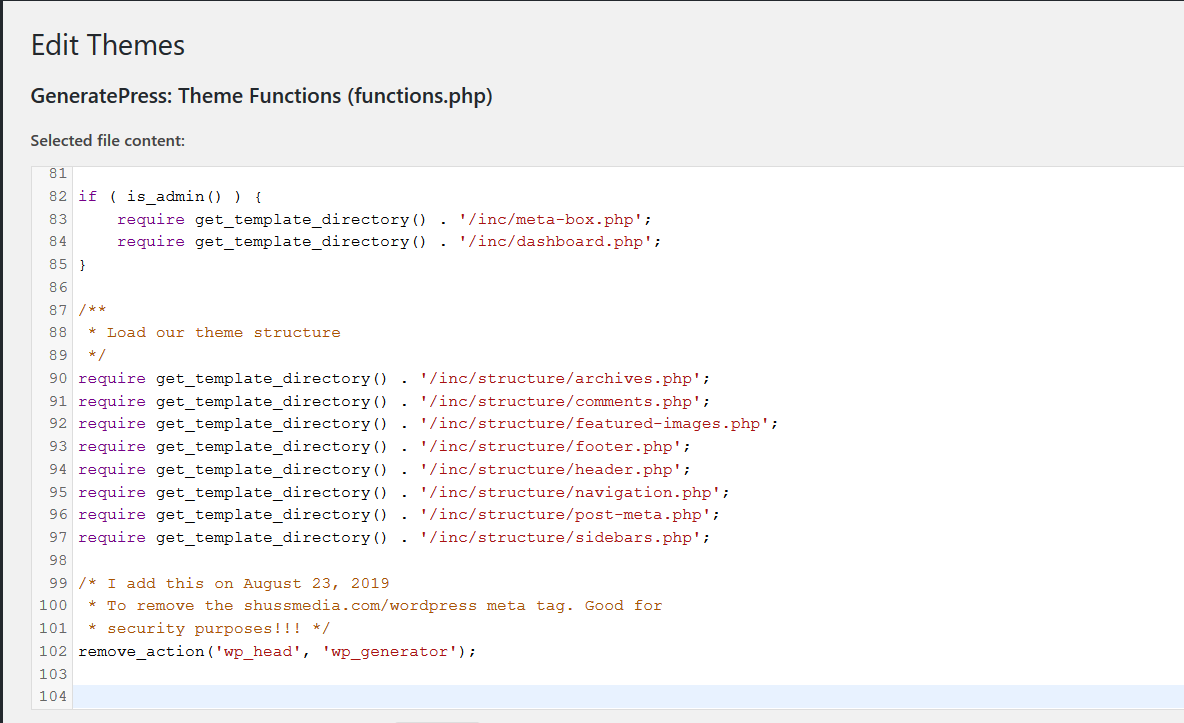 Code: Main
Prototype Builds
Original Design: 
Using Adobe XD a demo was performed to gain initial buy-in and feedback

Current Prototype:
WordPress based Website

Multiple Versions:
Controlled by internal processes:
Version Numbers
Lead Coders Sign off
Back-Ups of previous copies saved
Constant communication and testing is Key
Adobe XD DesignOriginal Design
LivingDonorSociety Current Prototype
future
Continue build of the Website

Add style and formatting throughout

Test… Test… and More Testing
Fix Issues
[Speaker Notes: Image From: Miller, K. (2014, May 10). Which country has the highest organ donation rates? Retrieved from https://www.pbs.org/newshour/health/country-highest-organ-donation-rates]
Sources (references)
Finger Lakes Donor Recovery Network. (2019, January 7). Organ Donation and Transplant Statistics. Retrieved from http://www.donorrecovery.org/learn/organ-donation-transplant-statistics/

Ledergerber, F. (2016, April 20). Organ Donation. Retrieved from http://www.ufmcpueblo.com/organ-donation/

HighCourtEnforcementGroup. (2016, November 21). Eviction of residential tenants Q&A - Part two. Retrieved from https://www.landlordreferencing.co.uk/blog/eviction-of-residential-tenants-qa-part-two/

Miller, K. (2014, May 10). Which country has the highest organ donation rates? Retrieved from https://www.pbs.org/newshour/health/country-highest-organ-donation-rates 

UnityPoint Health Des Moines. (2019, April 25). Save A Life: Become an Organ Donor Today. Retrieved from https://www.unitypoint.org/livewell/article.aspx?id=162bc67a-5620-464a-875a-470d1f0dbf9f&Save A Life: Become an Organ Donor Today
Discussion
Image From: HighCourtEnforcementGroup. (2016, November 21). Eviction of residential tenants Q&A - Part two. Retrieved from https://www.landlordreferencing.co.uk/blog/eviction-of-residential-tenants-qa-part-two/
[Speaker Notes: Image From: HighCourtEnforcementGroup. (2016, November 21). Eviction of residential tenants Q&A - Part two. Retrieved from https://www.landlordreferencing.co.uk/blog/eviction-of-residential-tenants-qa-part-two/]